CIFAR-100, MNIST, Fashion MNIST データセット
オープンデータ（人工知能関連）
URL: https://www.kkaneko.jp/ai/data/index.html
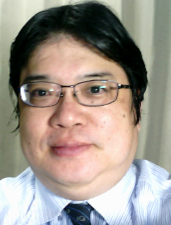 金子邦彦
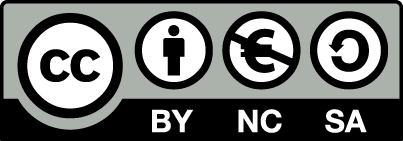 1
画像と画素
配列（アレイ）の形
Python で配列（アレイ）の中身を確認するには
Keras の小画像のデータセット
アウトライン
演習の資料を準備している
https://www.kkaneko.jp/ai/classify/tutorials.html
2
画像と画素
画素
画素値
白　　255
黒　　０
画素値は，画素の明るさに
応じた 0 から 255 の数値
MNISTデータセット（手書き文字のデータセットで，濃淡画像）
画像サイズ: 28 × 28
3
画像と配列（アレイ）
画像全体は，サイズ 28 ×28 の配列（データの並び）
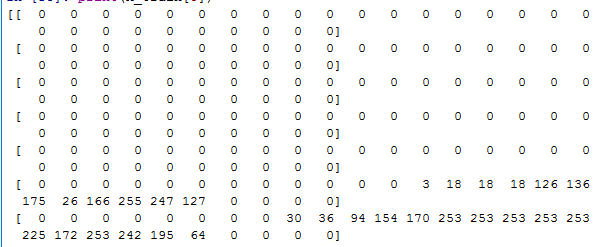 画像の上 7行分の画素値を表示したところ（28 ×7分）
MNISTデータセット（手書き文字のデータセットで，濃淡画像）
画像サイズ: 28 × 28
4
配列（アレイ）の形と次元
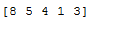 5
次元数は 1
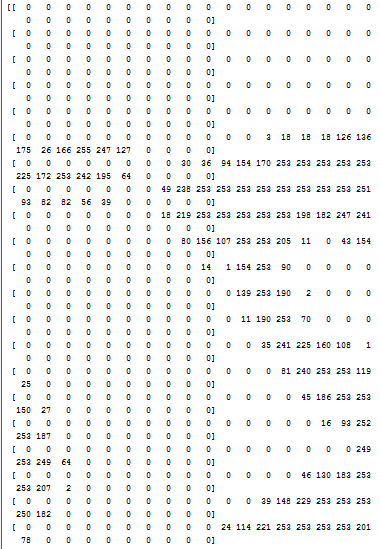 28 × 28
次元数は 2
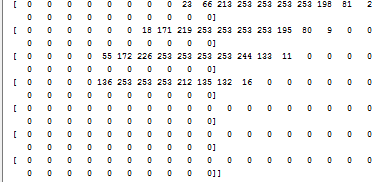 1枚の画像
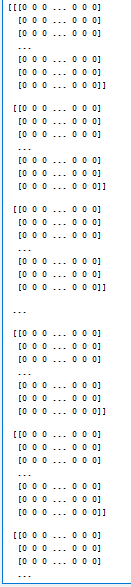 60000 ×
28 × 28
60000枚の
画像（同じ
大きさ）
次元数は 3
次元数
データ
配列（アレイ）の形
5
CIFAR 100
カラー画像 60000枚
　うち学習用 50000枚，テスト用 10000枚
学習用のカラー画像の配列（アレイ）の形：
　50000 × 32 × 32 × 3
 　枚数が 50000枚，高さと幅が 32×32，RとGとB の 3成分
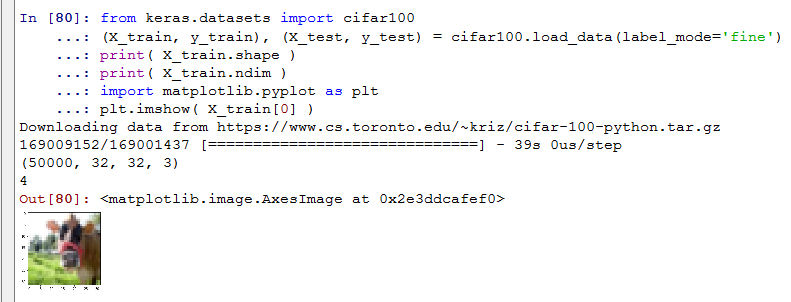 6
MNIST
濃淡画像 70000枚
　うち学習用 60000枚，テスト用 10000枚
学習用の濃淡画像の配列（アレイ）の形：
　60000 × 28 × 28 
 　枚数が 60000枚，高さと幅が 28×28
MNIST では
0 は白，255 は黒
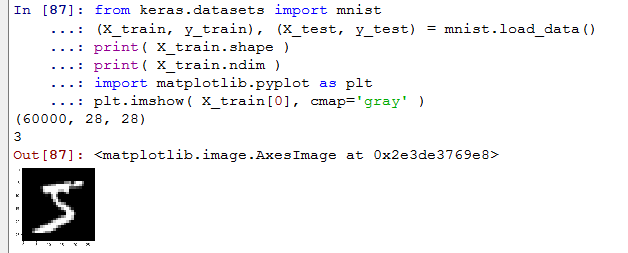 7
Fashion MNIST
濃淡画像 70000枚
　うち学習用 60000枚，テスト用 10000枚
学習用の濃淡画像の配列（アレイ）の形：
　60000 × 28 × 28 
 　枚数が 60000枚，高さと幅が 28×28
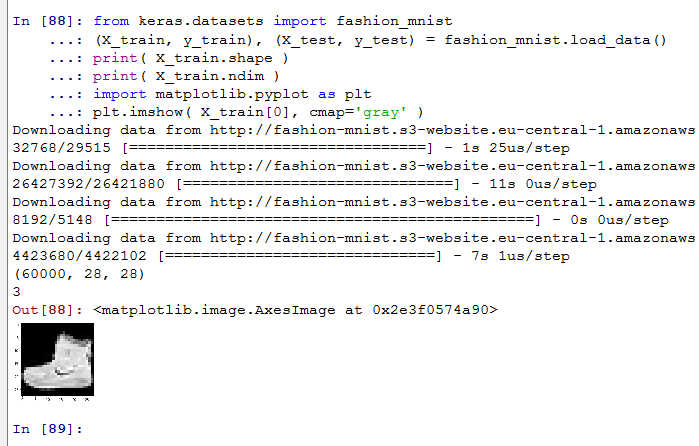 8